2025.03.03
课程日期
A1120620030004
执业编号
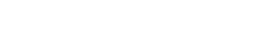 市场行稳致远
陈灼基
主讲老师
中国·广州
当前的操作思路
1、控盘双突破（智能辅助线、20日、10日、5日均线），走向上的趋势

2、主题猎手战法：结合热点、L2资金等指标
重磅利好
5月7日，中国人民银行、国家金融监督管理总局、中国证券监督管理委员会负责人出席国新办新闻发布会，宣布降准0.5个百分点、降低政策利率0.1个百分点、支持小微企业、支持中央汇金公司发挥类平准基金作用··
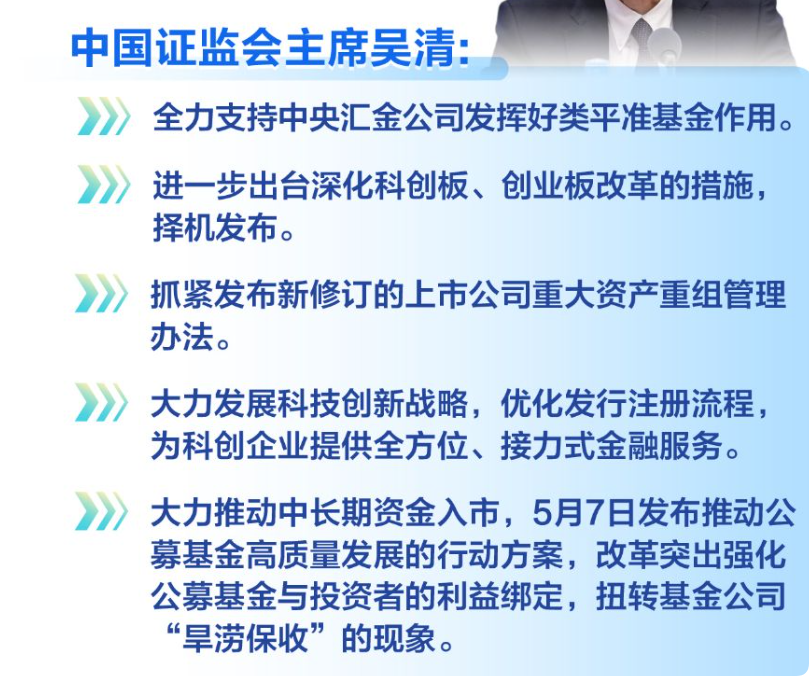 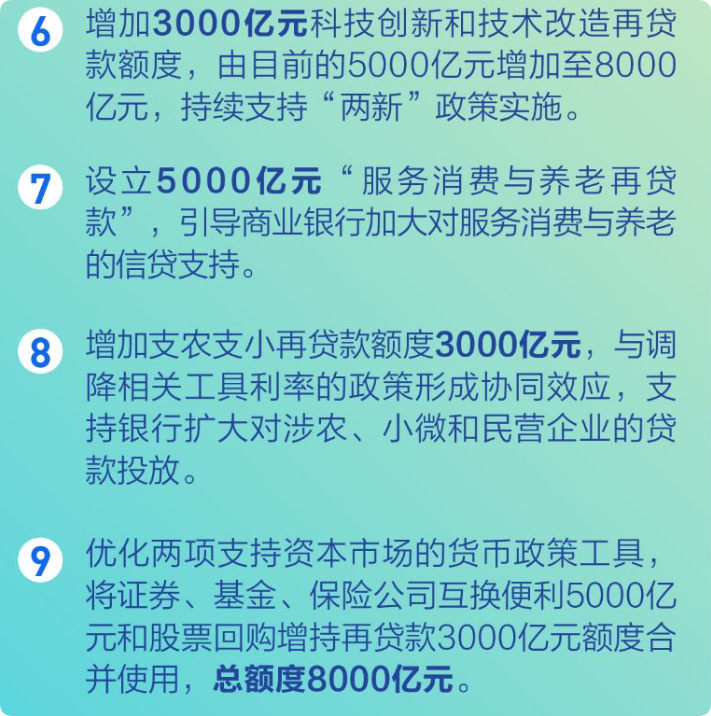 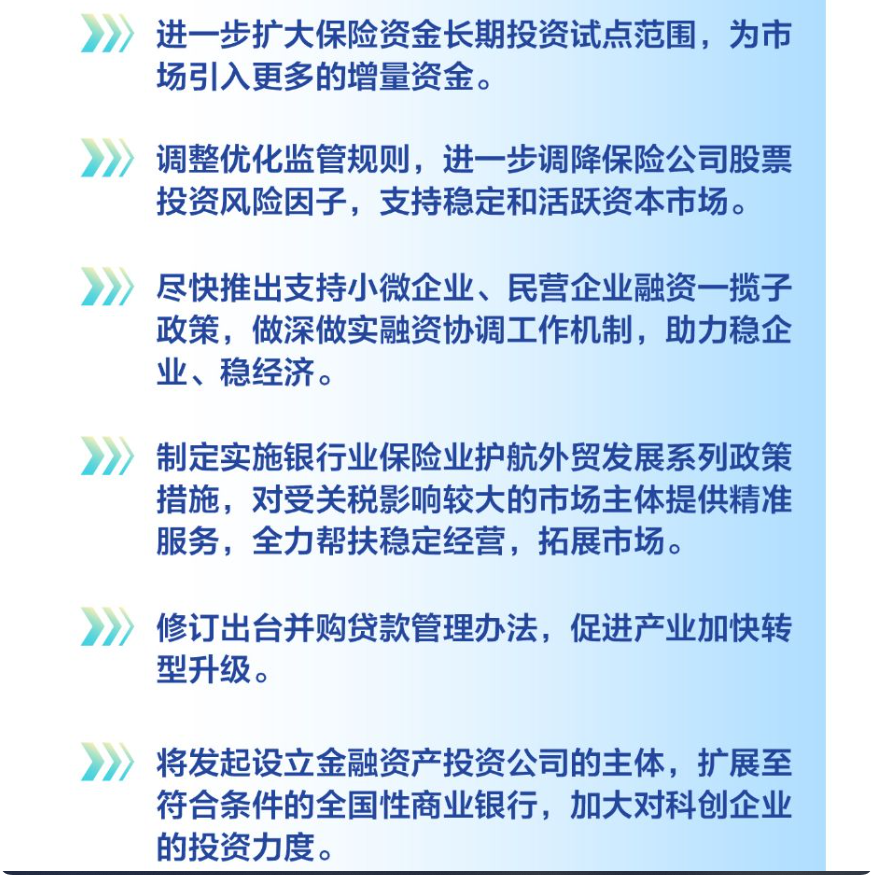 今日热门消息解读
1、机器人：
由中央广播电视总台、北京市人民政府、世界机器人合作组织、亚太机器人世界杯国际理事会联合主办，中央广播电视总台北京总站参与联合承办的2025世界人形机器人运动会将于今年8月15日至17日在国家体育场（鸟巢）和国家速滑馆（冰丝带）举办。主体赛事包括竞技赛、表演赛和场景赛，共19个项目，展示机器人应用技术的多样性、创新性与实用性。

2、稀土：
一个月左右的时间里，海外部分中重稀土的价格已涨至原来的三倍。国际能源及大宗商品价格评估机构阿格斯数据显示，阿格斯99.5%含量氧化镝的欧洲月度评估价从一个月前的250美元/公斤—310美元/公斤跃升至700美元/公斤—1000美元/公斤。99.99%含量的氧化铽欧洲到岸价格从4月初的930美元/千克—1000美元/千克上涨到2000美元/千克—4000美元/千克。氧化镝、氧化铽的涨幅和价位均为阿格斯2015年启动两款产品价格评估以来的历史最高值。
今日热门消息解读
3、减肥药：
有传闻称“世卫组织计划首次将减肥药纳入基本药物目录以治疗成人肥胖症”。对此，世界卫生组织(WHO)回应称，目前，关于使用GLP-1 RA和GLP-1 RA/GIP双受体激动剂治疗成年肥胖患者的指南，正按照指南审查委员会的程序进行全面制定，预计在2025年8月或9月会出台最终方案。
今日热门消息解读
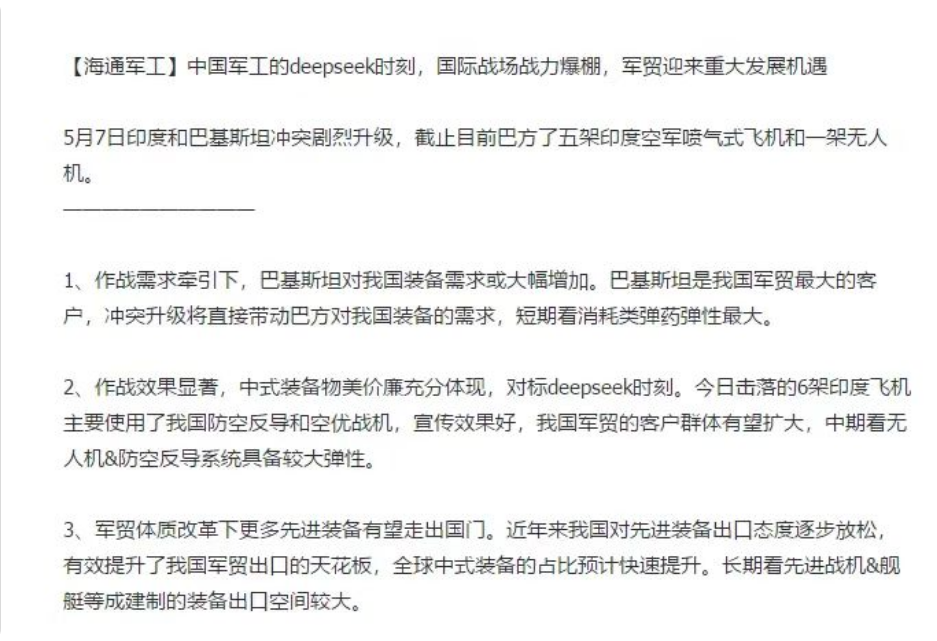 操作策略
仓位：五成——七成

策略：两个中线个股，两个短线个股
             
             或者，三个中线、吃波段收益，一个短线

             剩余资金灵活做T

持续拉升连板股、极致抱团趋势股、低吸高活跃强势股、

潜伏利好消息政策个股、耐心持有优质个股、平铺首板个股
用户好评
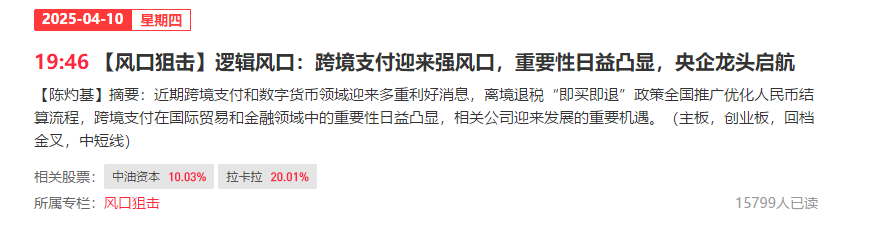 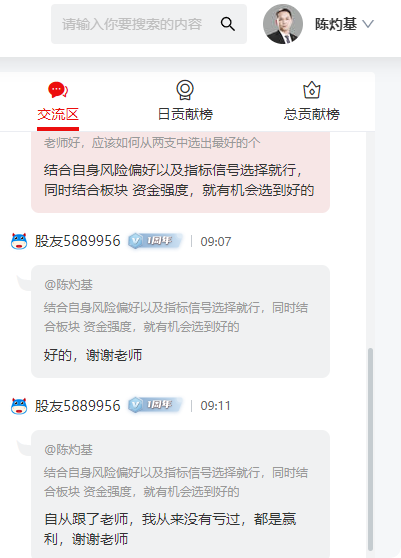 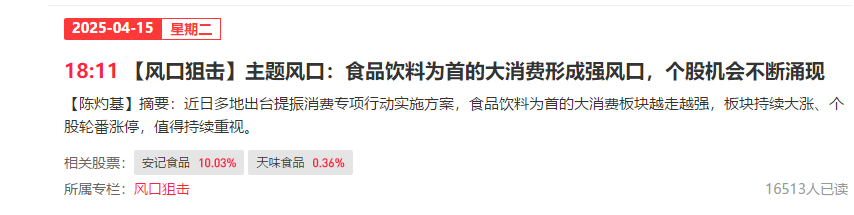 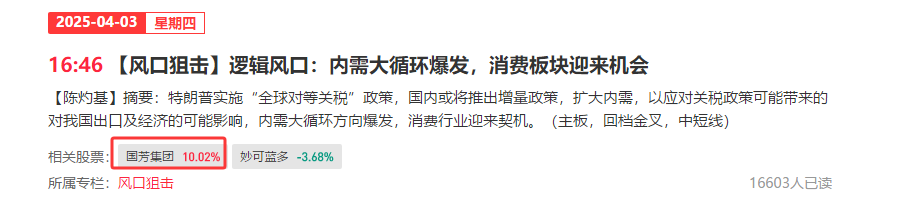 风口狙击——为投资保驾护航
1、周一最强风口：选择当日涨停板个股最多的板块，当日最强的风口

2、周二主题风口：选择当日主题猎手最强的主题，挖掘最强的两个股票

3、周三资金风口：选择当日行业板块，主力净买额第一名或第二名的板块

4、周四逻辑风口：结合当日或近几日逻辑逐渐发酵的风口，博弈周末发酵

四个不同维度的逻辑，每天筛选出强风口、强个股，为投资保驾护航，让账户长虹
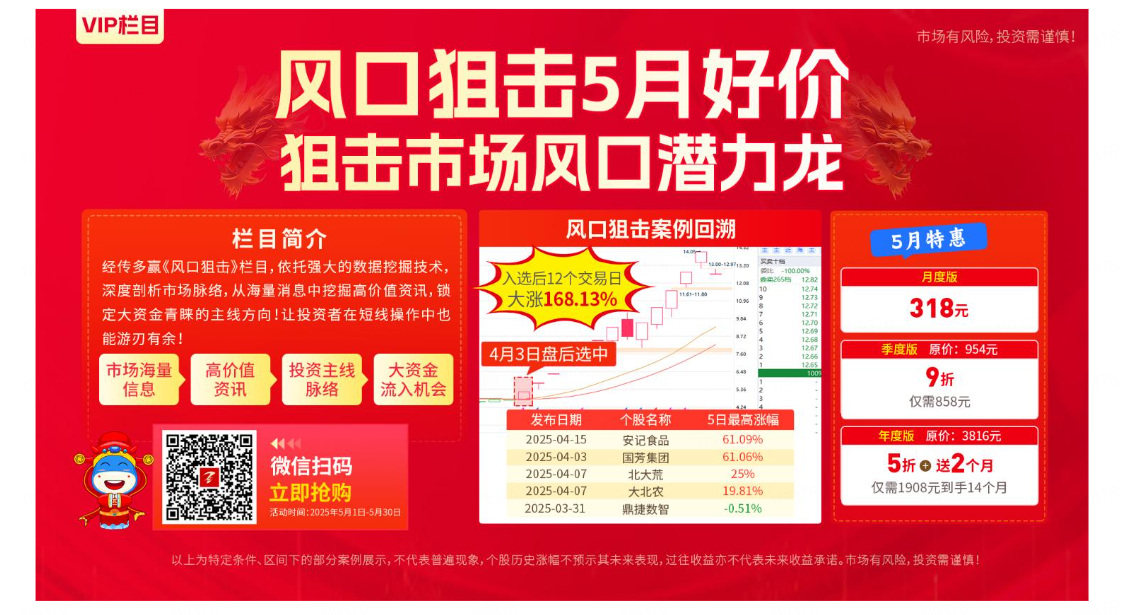 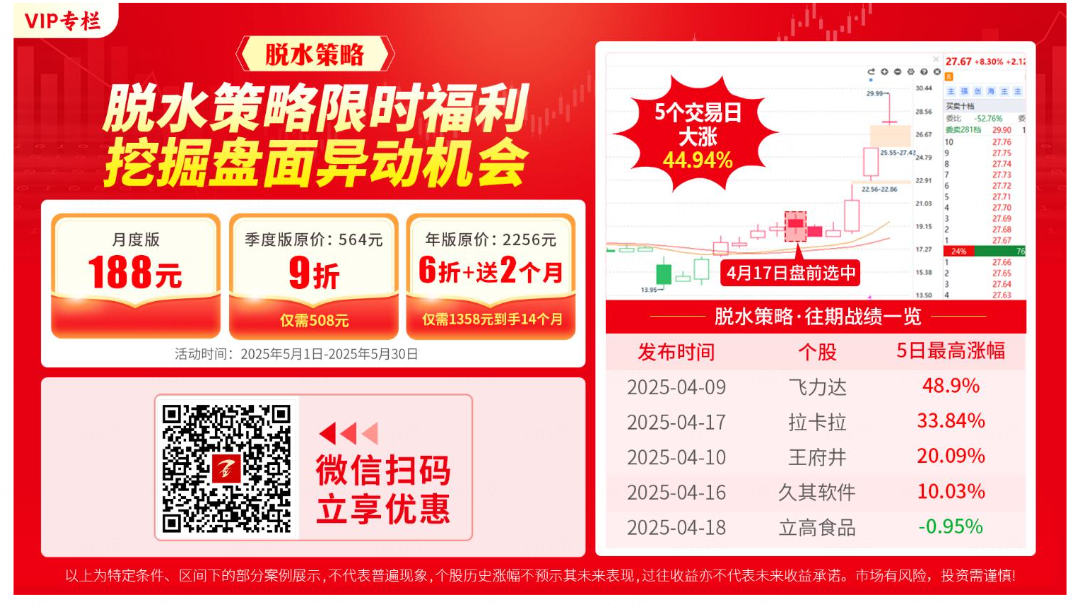 第三个“国九条”
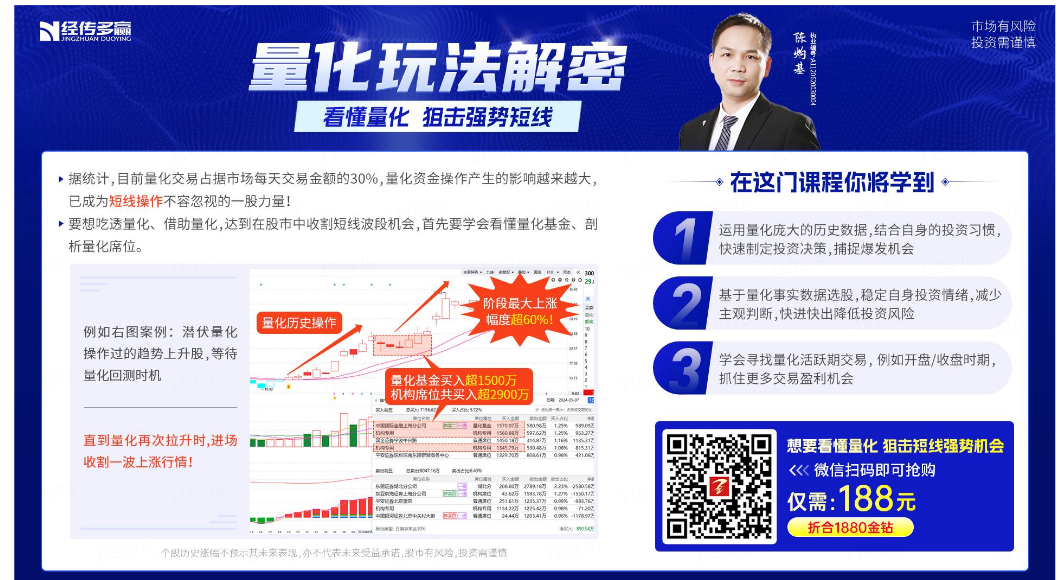 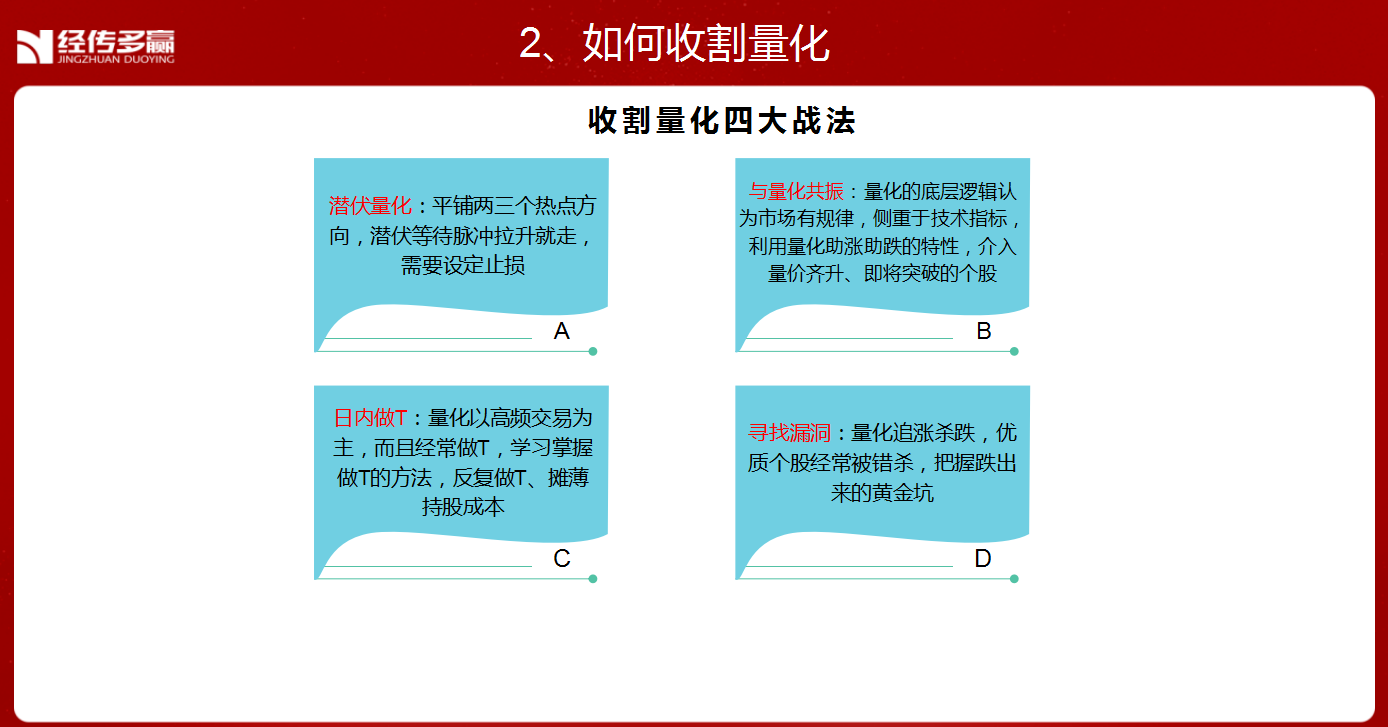 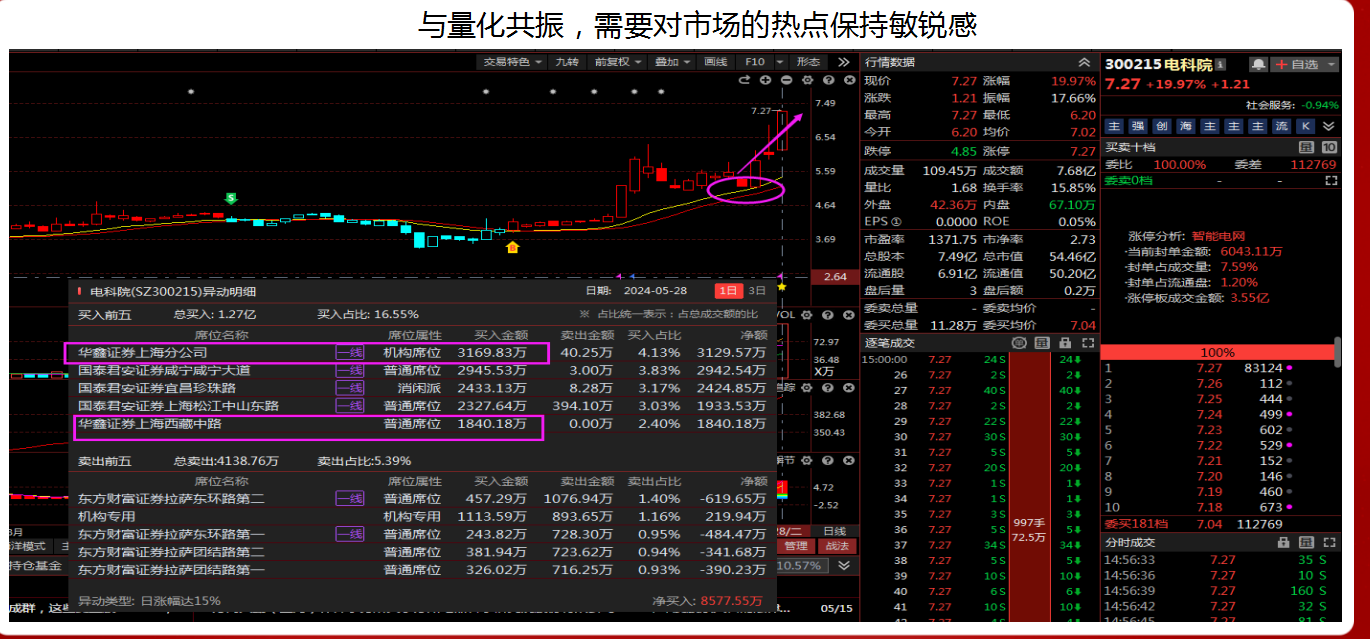 风口阻击二维码
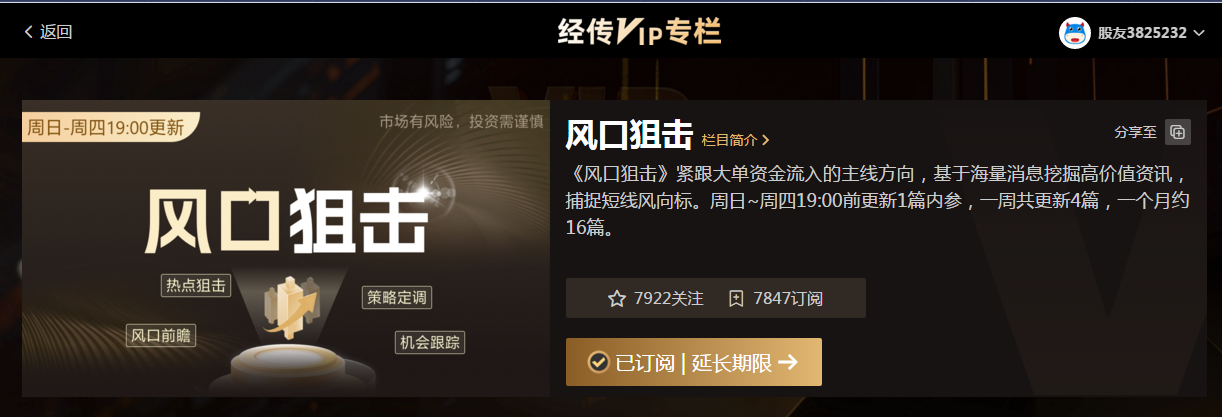 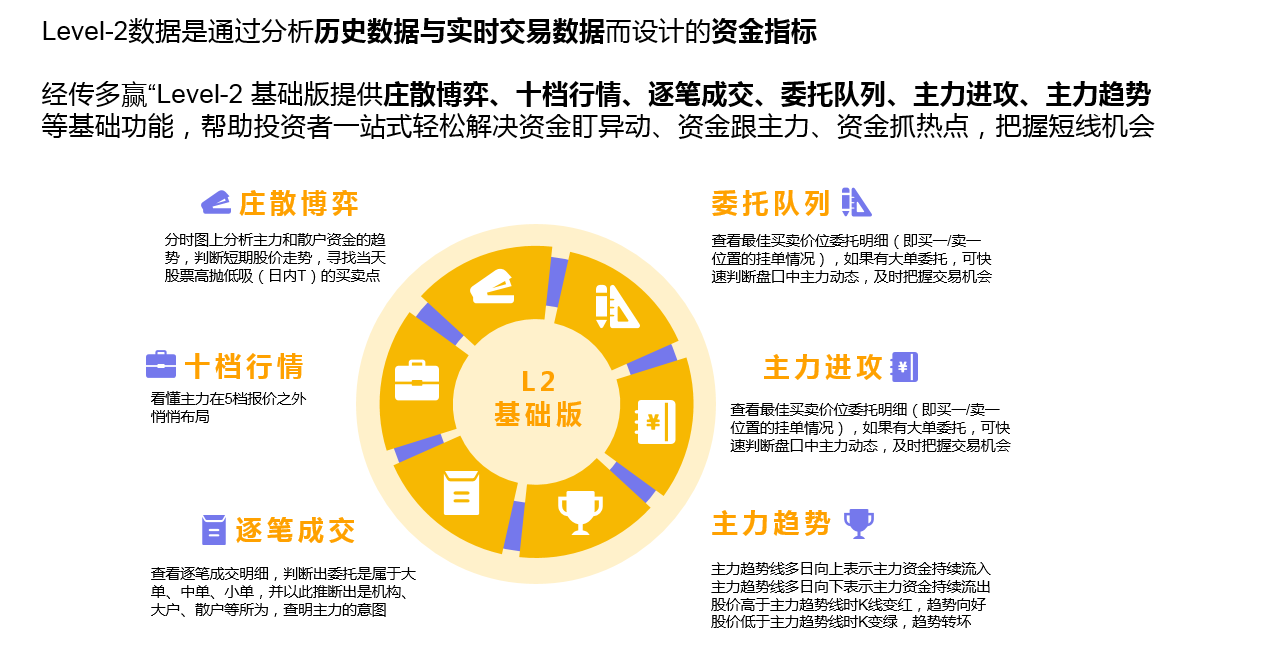 四大战法叠加四线开花
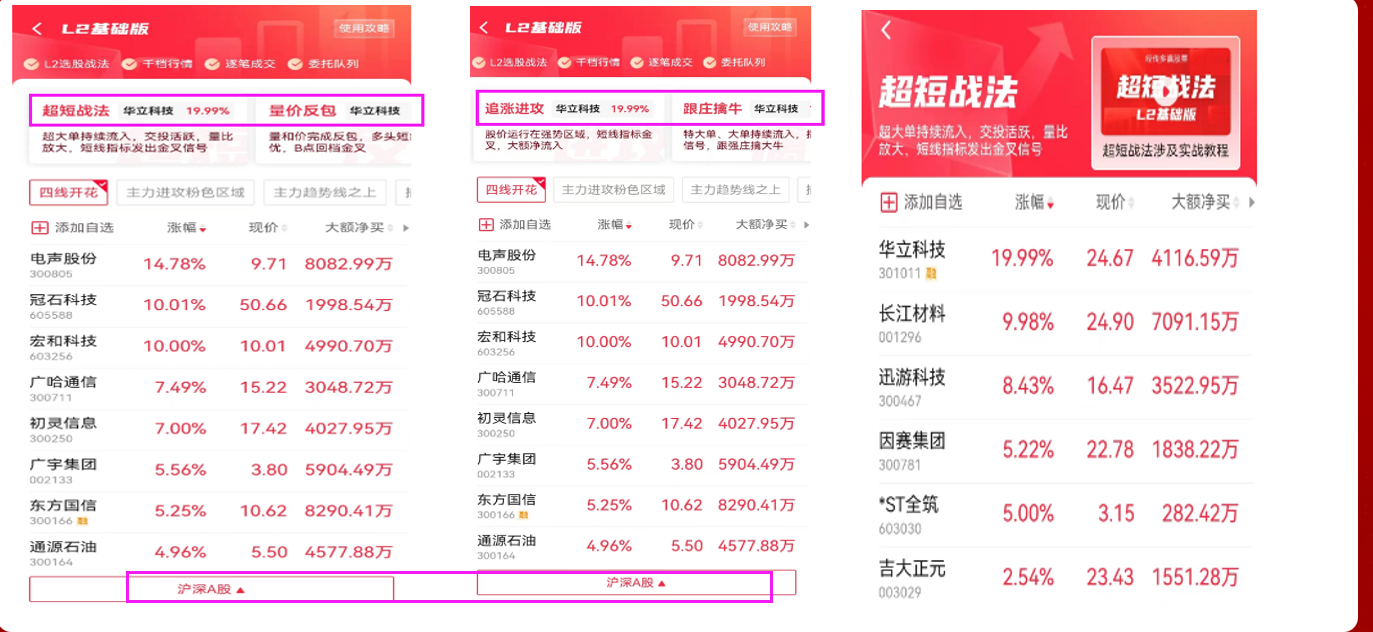 庄散博弈
庄散博弈：将个股资金流分为4种档次，盘中分类并计算出这4类不同档次资金的买卖力度和方向，方便用户看出股票的主力类型及买卖方向。
红色线（皇帝）：代表特大单净额   黄色线（官员）：代表大单净额
蓝色线（地主）：代表中单净额      绿色线（农民）：代表小单净额
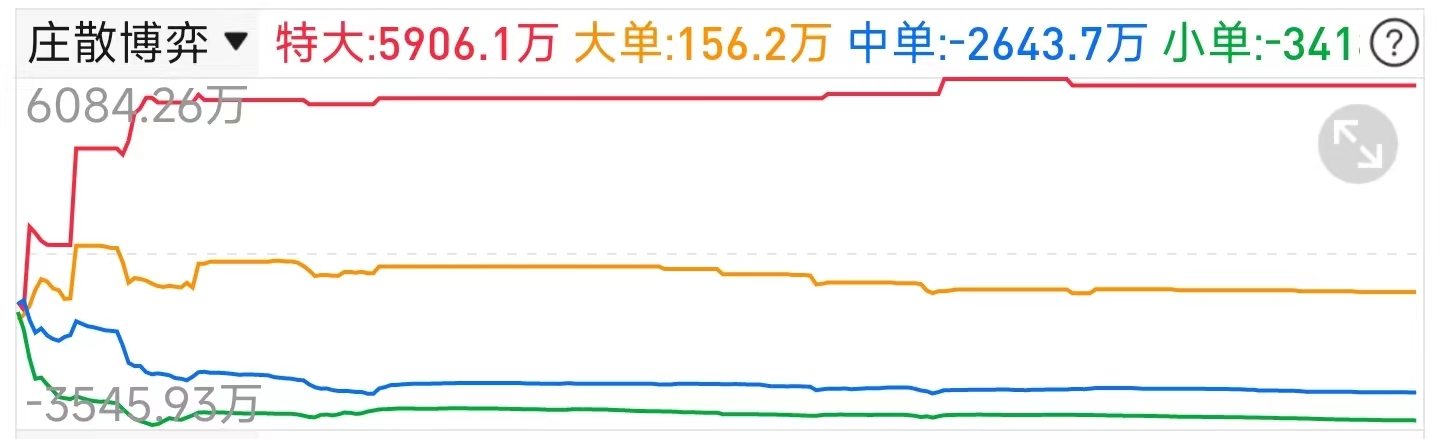 四线开花
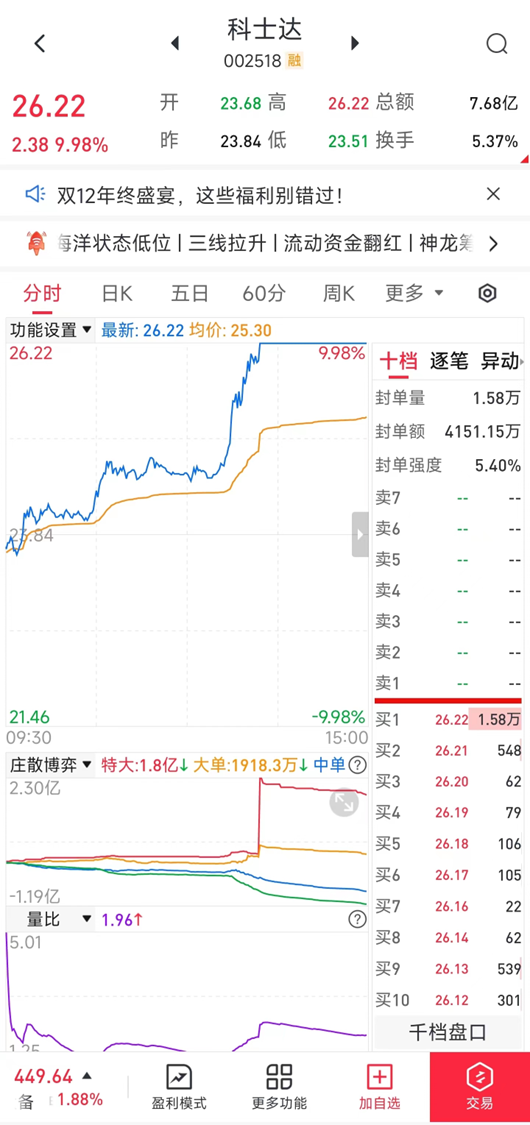 庄散博弈（最强形态）：红线、黄线呈现向上（红线第一，黄线第二）
蓝线、绿线呈现向下（蓝线第三，绿线第四）
说明主力的超大单和大单形成合力抢夺散户筹码，此时个股容易大幅拉升甚至出现涨停板。
L2基础版使用方法
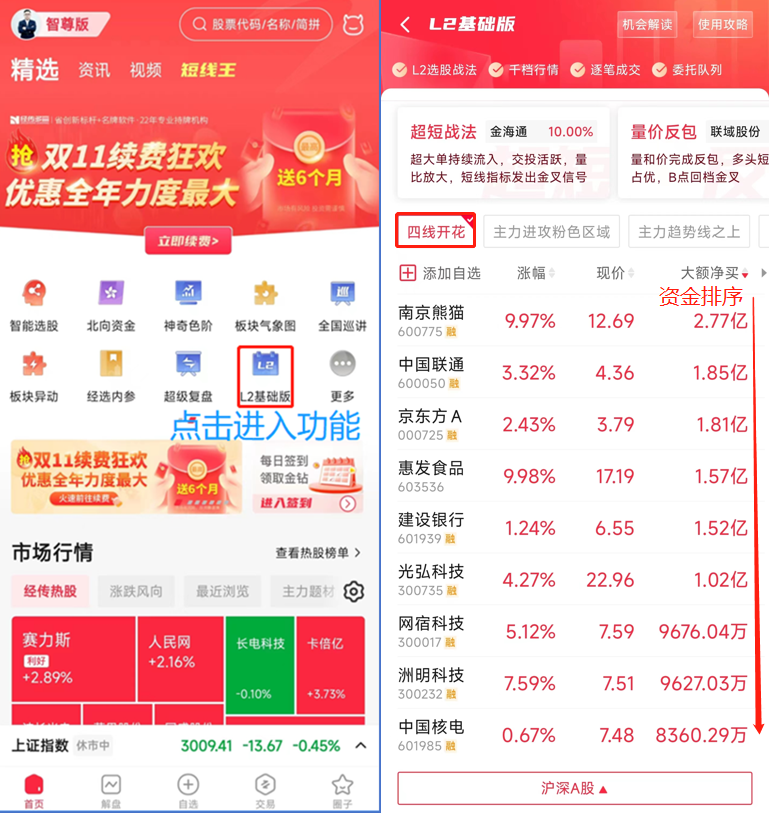 战法选股步骤（普通）：①首页点击进入“L2基础版”②勾选“四线开花”筛选③点击“大额净买”排序

④得到全市场当日主力最青睐的个股优点：全市场个股一览无遗缺点：个股太多，无从下手
L2基础版使用方法
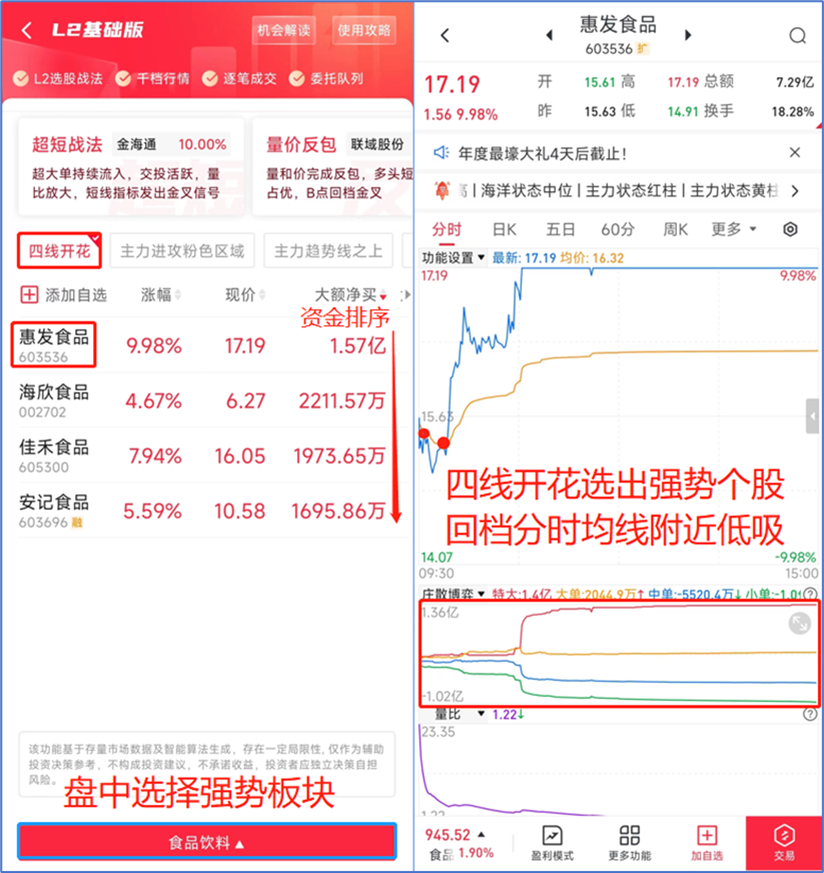 战法选股步骤（强化）：①首页点击进入“L2基础版”②盘中选择强势板块（消息/预判/看好）

③勾选“四线开花”筛选④点击“大额净买”排序

⑤得到板块当日主力最青睐的个股
优点：更加精准，便于捕捉主力小动向
缺点：板块容易判断错误
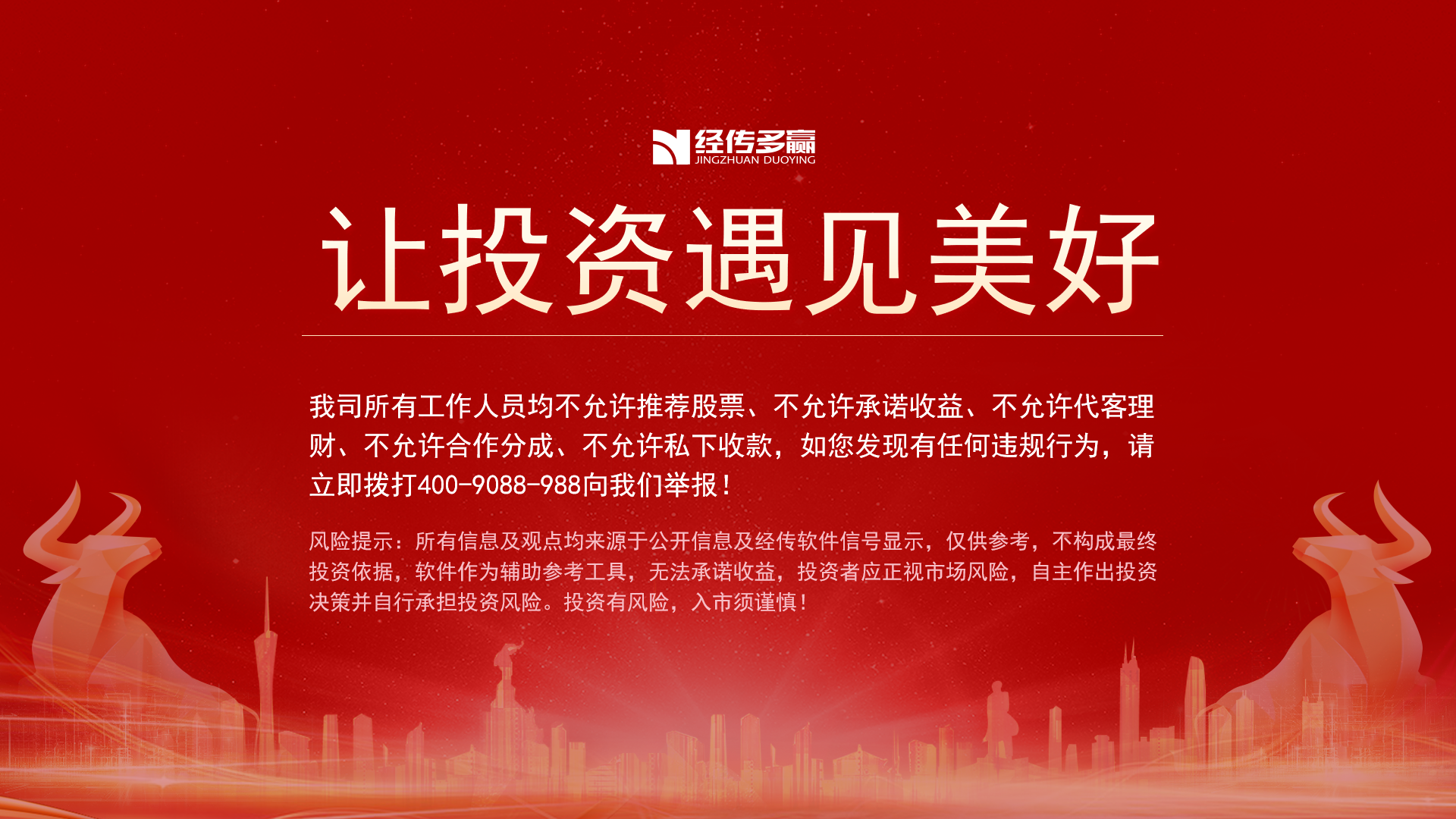